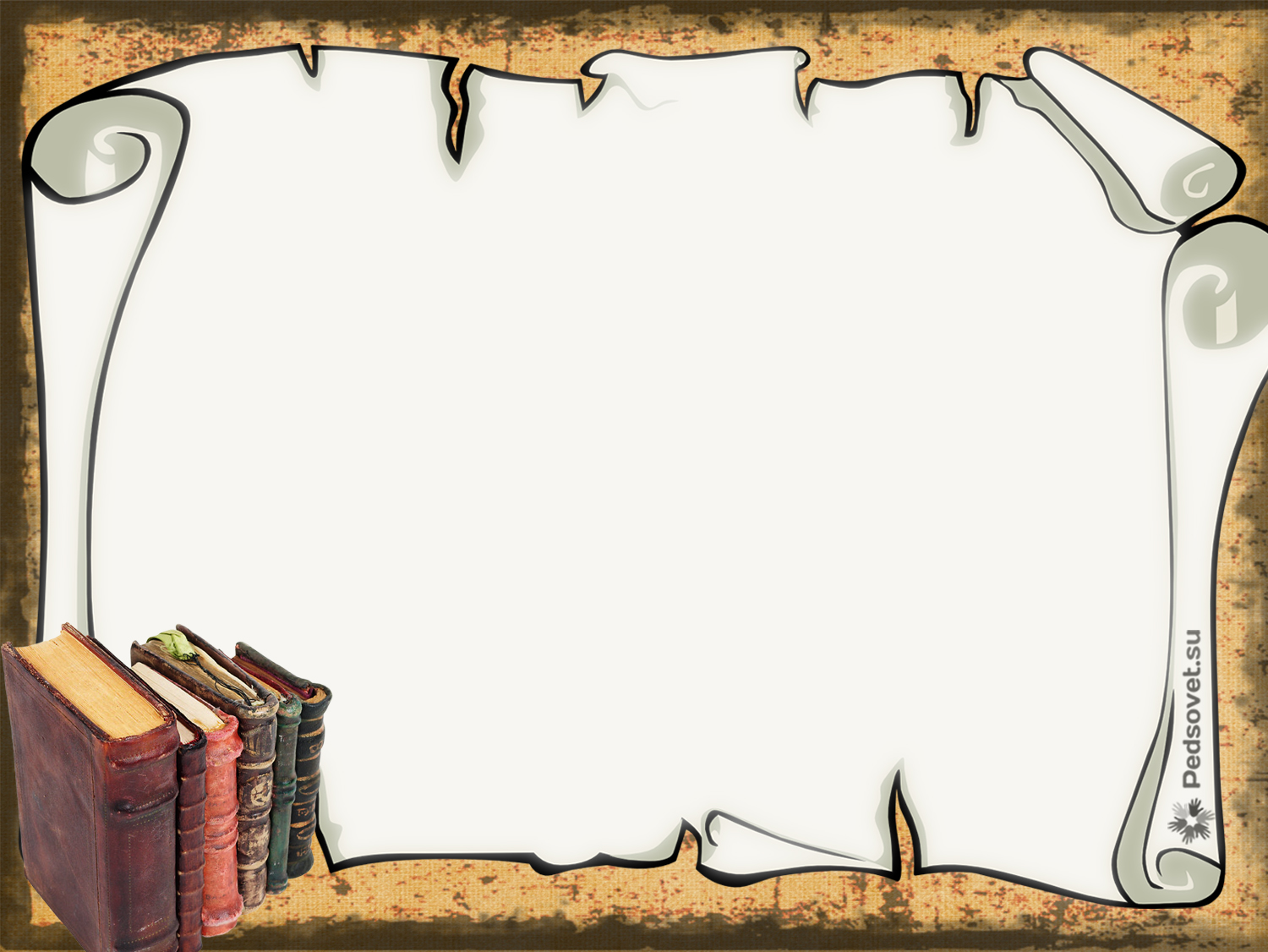 ОГЭ по обществознанию в 2019-2020 учебном году : проблемы и перспективы
Каштанова О. Н
учитель истории и 
обществознания
МБОУ «СШ № 14» 
г. Смоленска
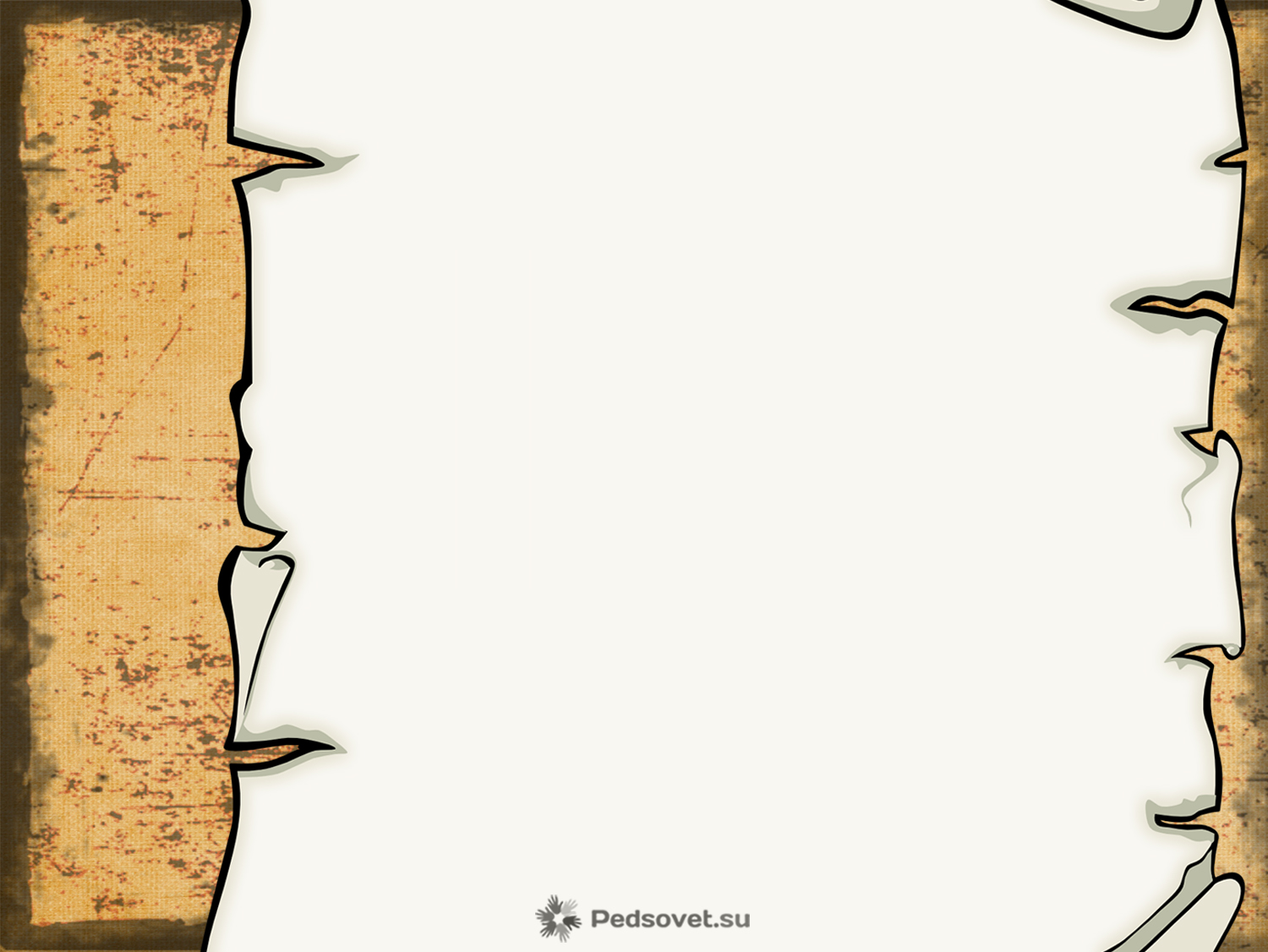 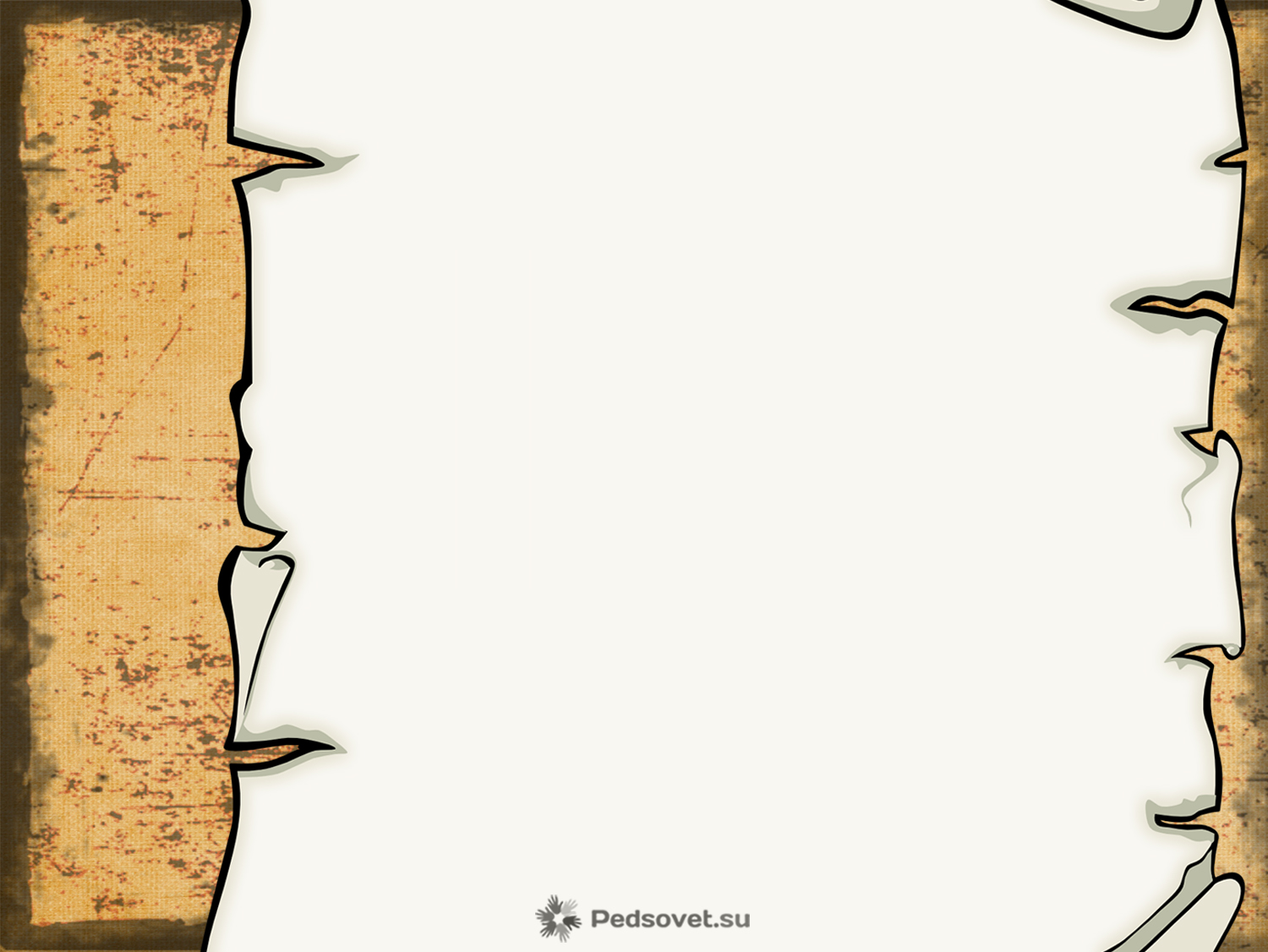 Каким хотят видеть ОГЭ по обществознанию разработчики новой модели Кимов?
Директор ФИПИ Оксана Александровна     Решетникова.
Руководитель федеральной комиссии по разработке КИМ по обществознанию Татьяна Евгеньевна Лискова
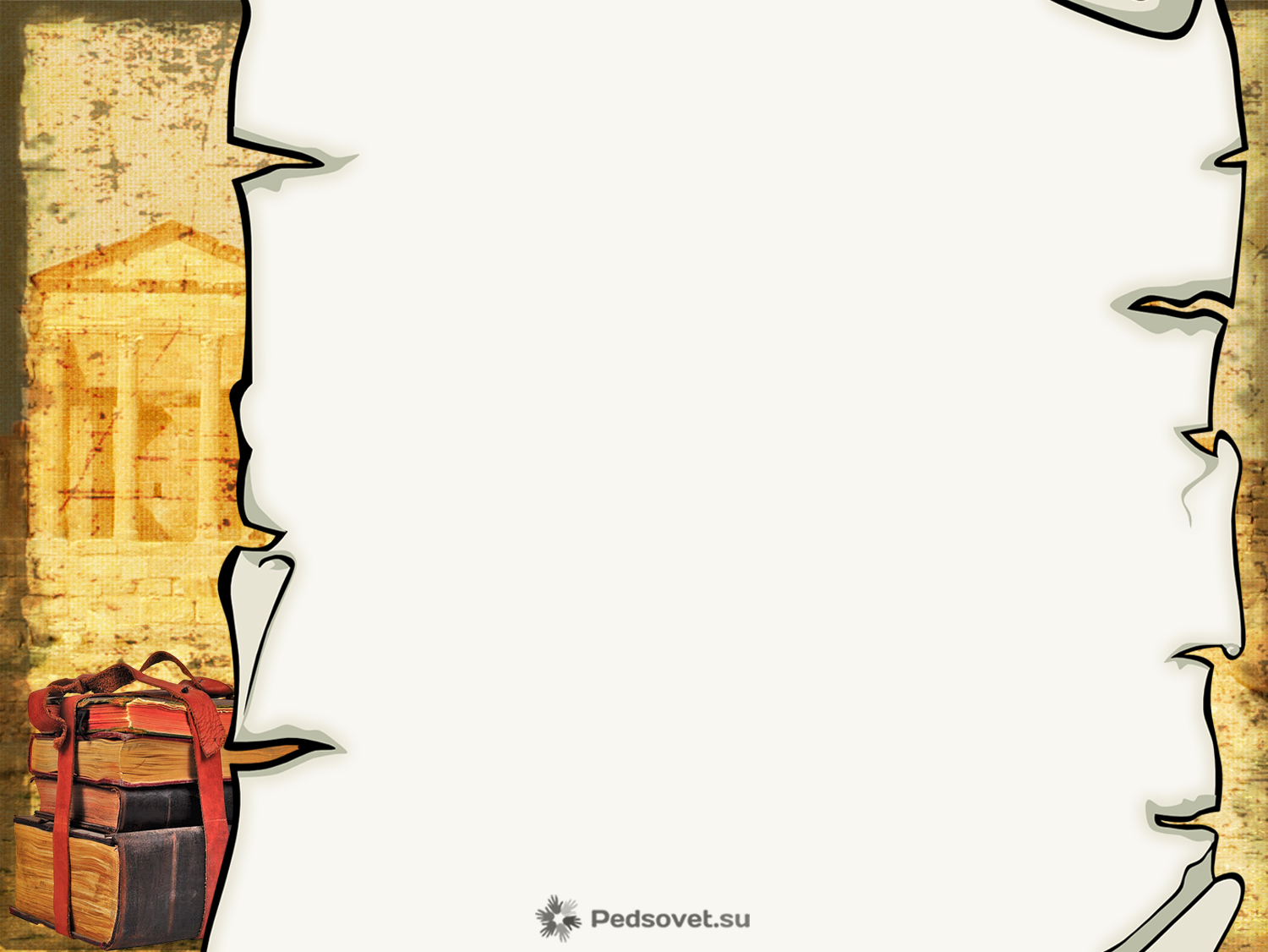 Изменения в КИМ 2020
Изменена структура экзаменационной работы: снято разделение заданий по частям на основе формы записи ответа. Задания в работе выстраиваются, исходя из проверяемых групп умений. Общее количество заданий КИМ сокращено с 31 до 24, максимальный первичный балл уменьшен с 39 до 35.
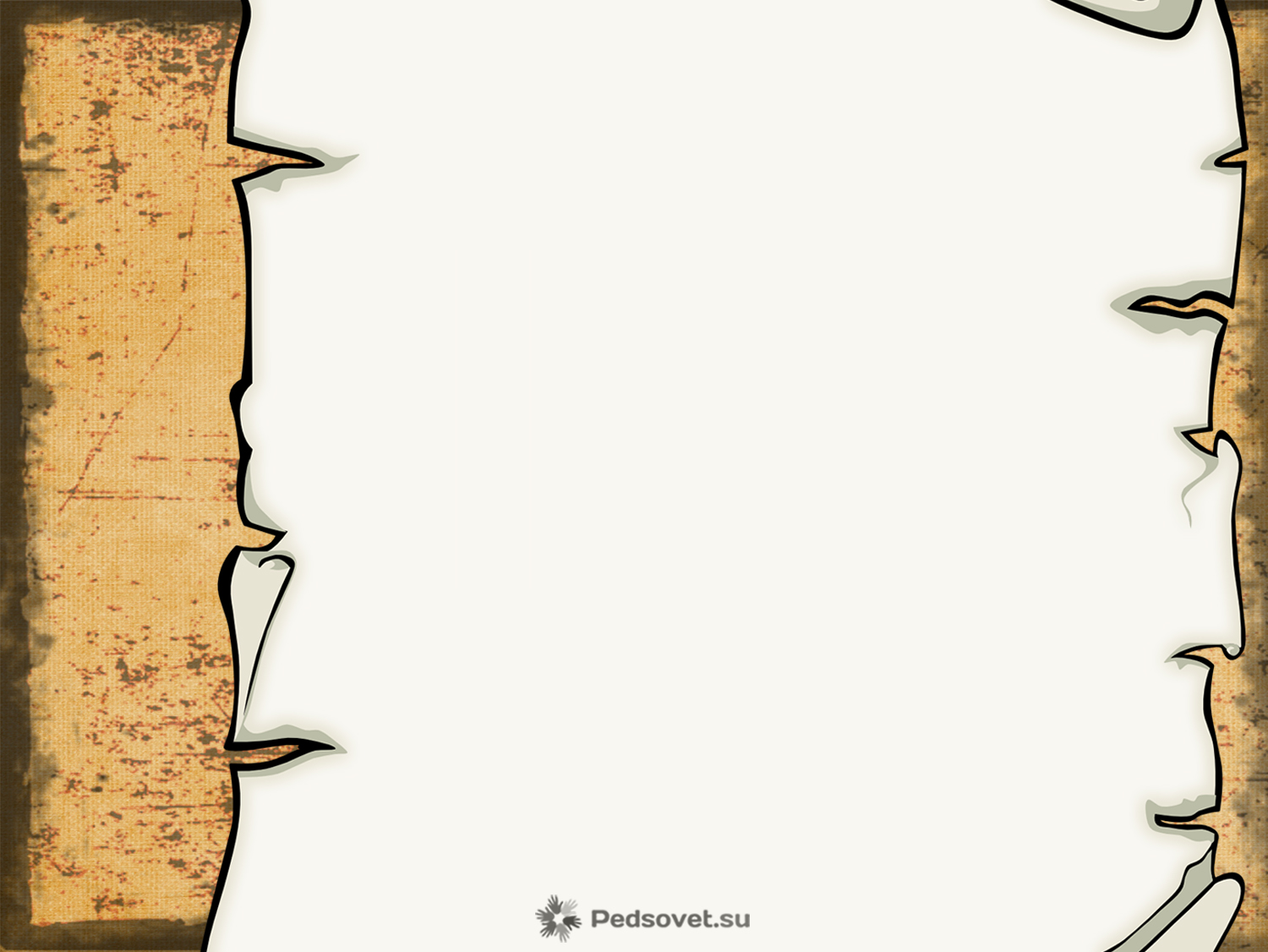 Добавлены задания с кратким ответом двух типов: задание на выбор и запись нескольких ответов и задание на выявление структурных элементов понятия с помощью таблицы. Задание на различение фактов и мнений в социальной информации в том виде, как оно существовало в КИМ предыдущих лет, исключено из работы.
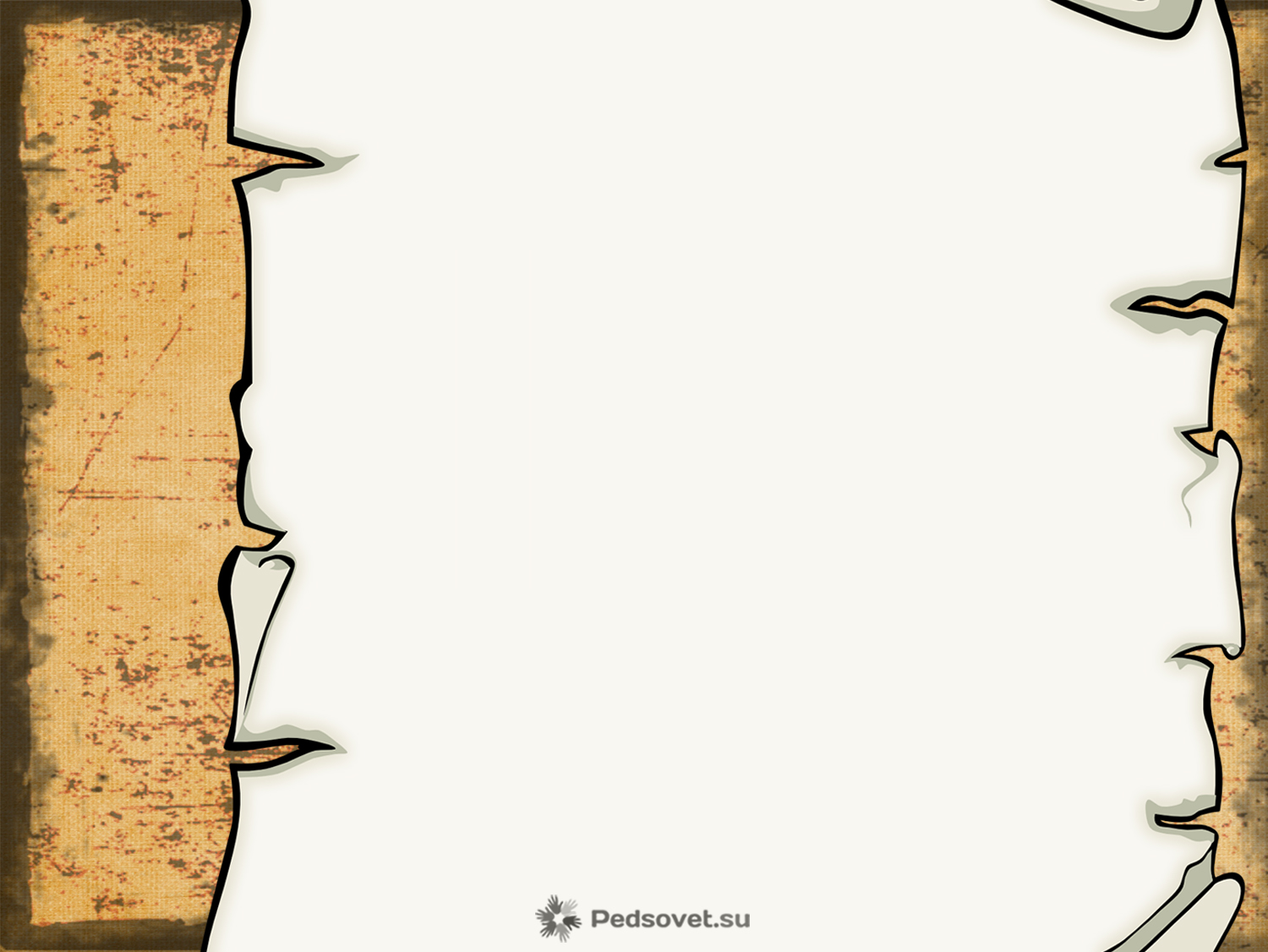 Добавлены 3 задания с развёрнутым ответом: задание, проверяющее умение раскрывать смысл ключевых обществоведческих понятий, задание-задача с контекстом финансовой грамотности и задание на анализ статистической информации (преобразовано из существовавшего в КИМ прошлых лет блока из 2 заданий с кратким ответом).
Добавлены 3 задания с развёрнутым ответом: задание, проверяющее умение раскрывать смысл ключевых обществоведческих понятий, задание-задача с контекстом финансовой грамотности и задание на анализ статистической информации (преобразовано из существовавшего в КИМ прошлых лет блока из 2 заданий с кратким ответом).
Добавлены 3 задания с развёрнутым ответом: задание, проверяющее умение раскрывать смысл ключевых обществоведческих понятий, задание-задача с контекстом финансовой грамотности и задание на анализ статистической информации (преобразовано из существовавшего в КИМ прошлых лет блока из 2 заданий с кратким ответом).
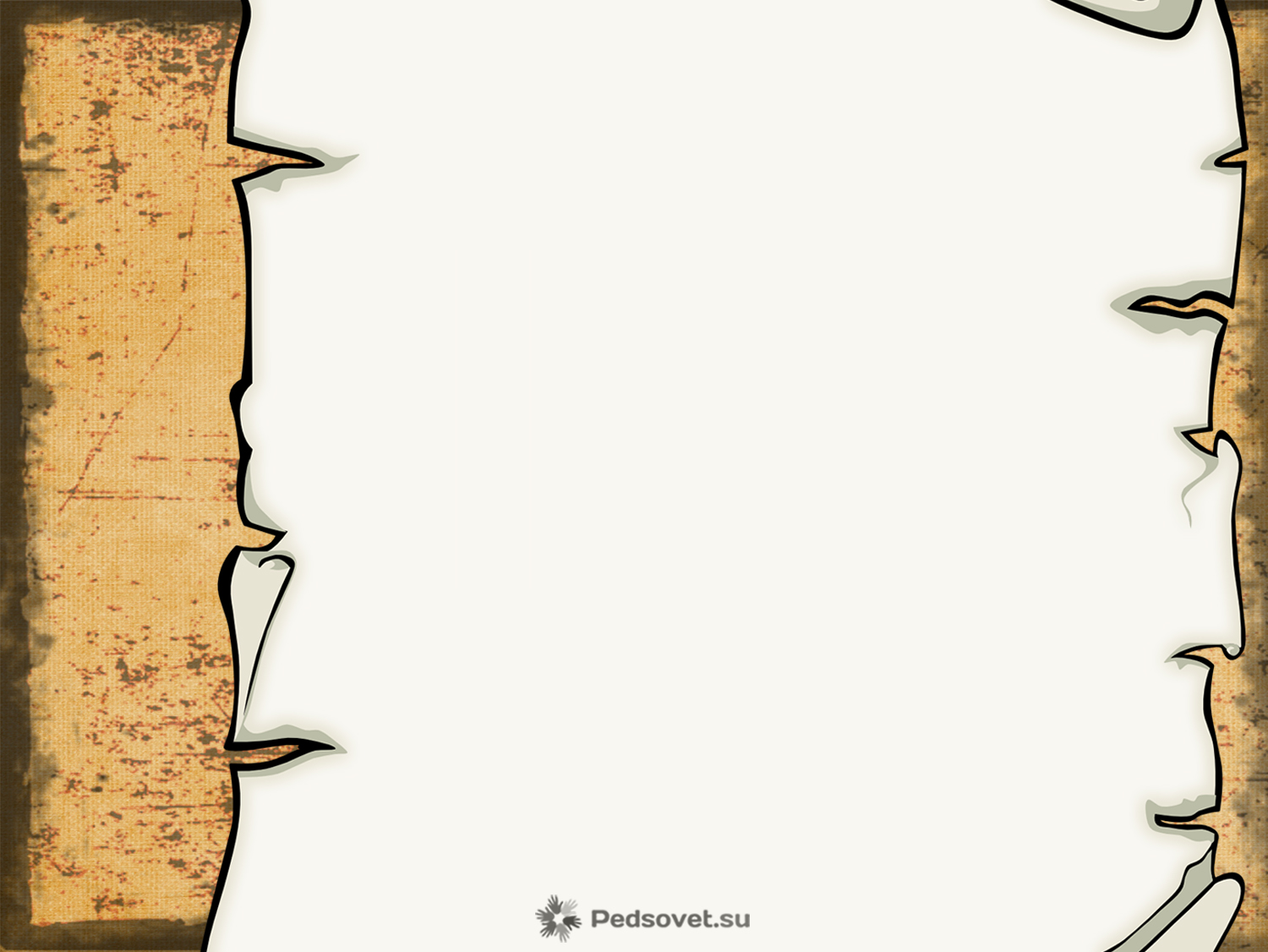 Добавлены 3 задания с развёрнутым ответом: задание, проверяющее умение раскрывать смысл ключевых обществоведческих понятий, задание-задача с контекстом финансовой грамотности и задание на анализ статистической информации (преобразовано из существовавшего в КИМ прошлых лет блока из 2 заданий с кратким ответом).
Добавлены 3 задания с развёрнутым ответом: задание, проверяющее умение раскрывать смысл ключевых обществоведческих понятий, задание-задача с контекстом финансовой грамотности и задание на анализ статистической информации (преобразовано из существовавшего в КИМ прошлых лет блока из 2 заданий с кратким ответом).
Сокращено с 6 до 4 задание мини-теста по тексту.
В результате усилена аналитическая составляющая КИМ: большинство заданий требует анализа практических ситуаций, умений рассуждать, объяснять, аргументировать, выражать своё мнение с опорой на факты социальной жизни, личный социальный опыт и обществоведческие знания.
Кроме того, в кодификаторе появились новые темы, проверяющие финансовую грамотность выпускников 2020 года:
Также в ОГЭ-2020 по обществознанию добавили задание на выявление структурных элементов понятия с помощью таблицы: Обществознание ОГЭ-2020, задание 20
Задание на различение фактов и мнений в социальной информации в том виде, как оно существовало раньше, убрали, а мини-задания по тексту сократили с 6 до 4 (задания 21-24)
21. Составить план текста.
22. Привести примеры.
23. Дать 2 объяснения с опорой на текст.
24. Написать короткий рассказ на заданную тему.
Задания 1, 6, 12, 21–24 выполняются на бланке ответов № 2.
Продолжительность экзамена – 150 минут (2 ч. 30 мин.), вместо 180 минут;